Diagramme d’Amagat : PV/nT en fonction de P
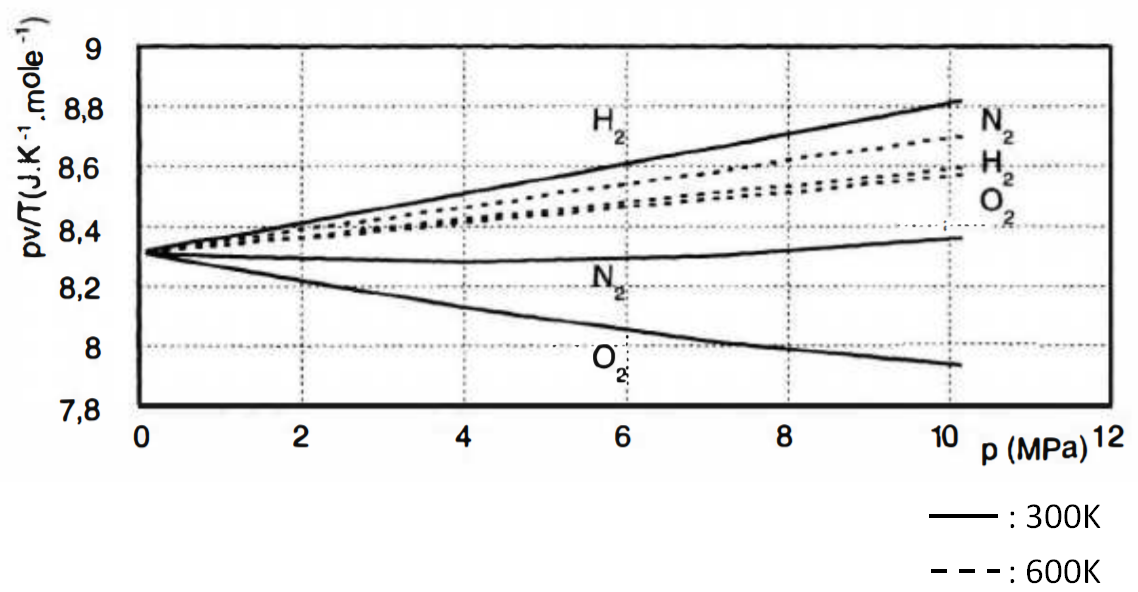 Source: Diu, Thermodynamique
Vitesse quadratique moyenne dans les conditions standard
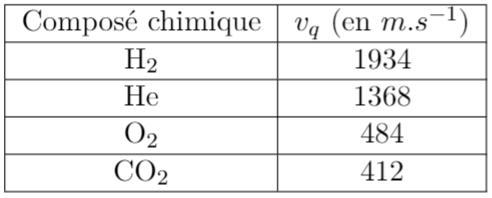 Source: Pérez, Thermodynamique
Capacité calorifique à pression constante des gaz monoatomiques
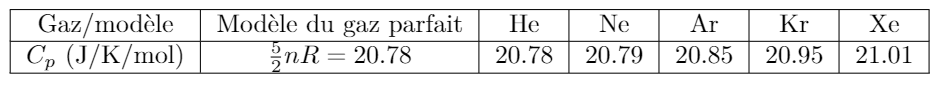 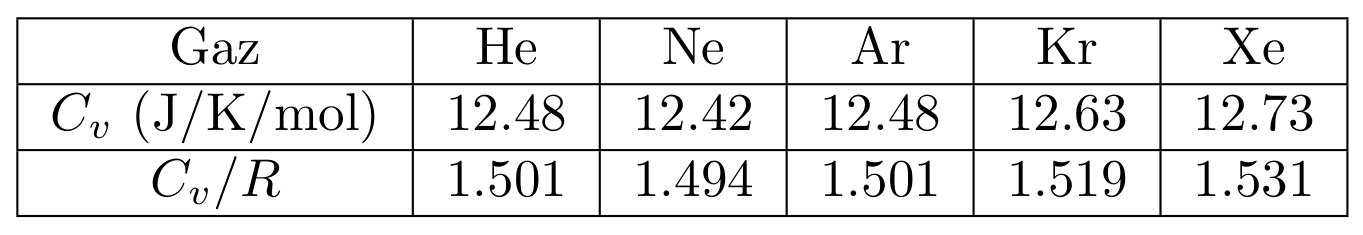 Capacité calorifique du gaz diatomique (schématique)
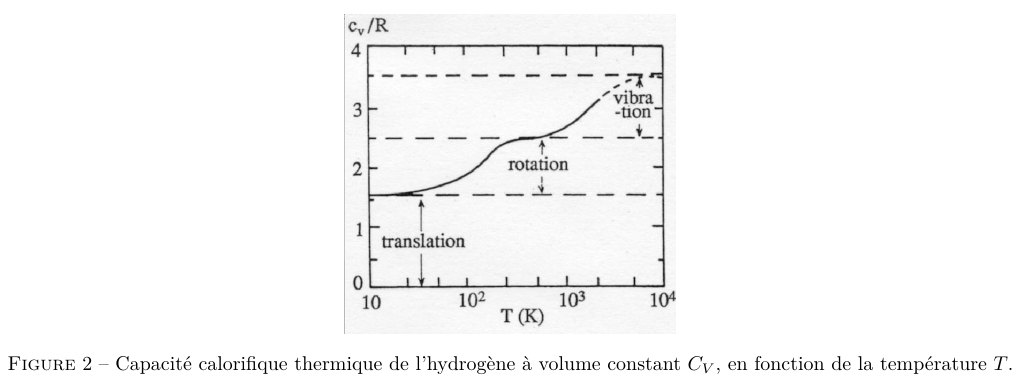 Source: BFR, thermodynamique
Températures caractéristiques de rotation
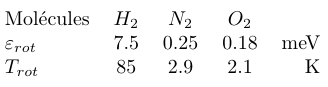 Températures caractéristiques de rotation et vibration
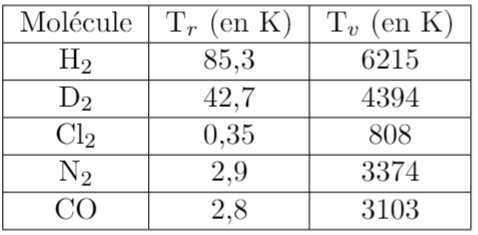 Source: Diu, Physique statistique
Potentiel de Lennard Jones
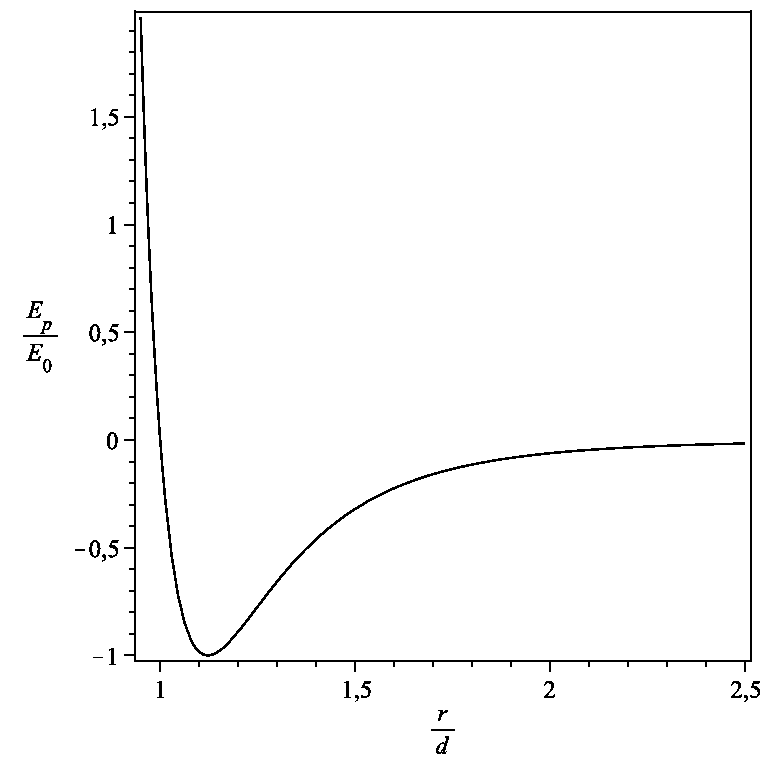 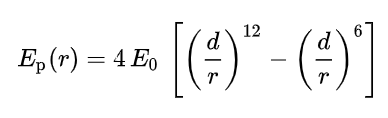 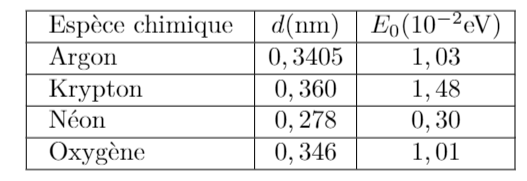 Source: Wikipedia
Section efficace de collision
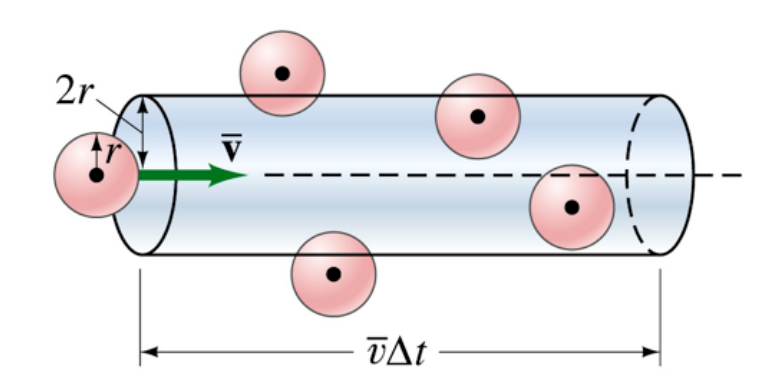 Source: Georges Meylan, EPFL
Paramètres de Van der Waals
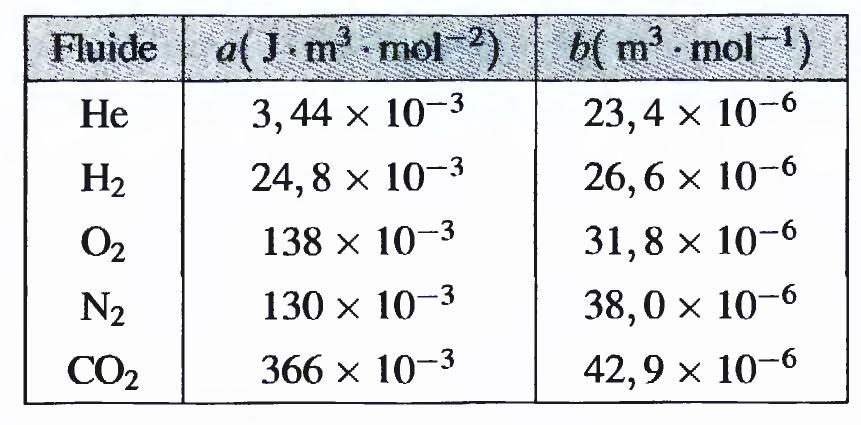 Source:Pérez, thermodynamique
Isothermes de Van der Waals
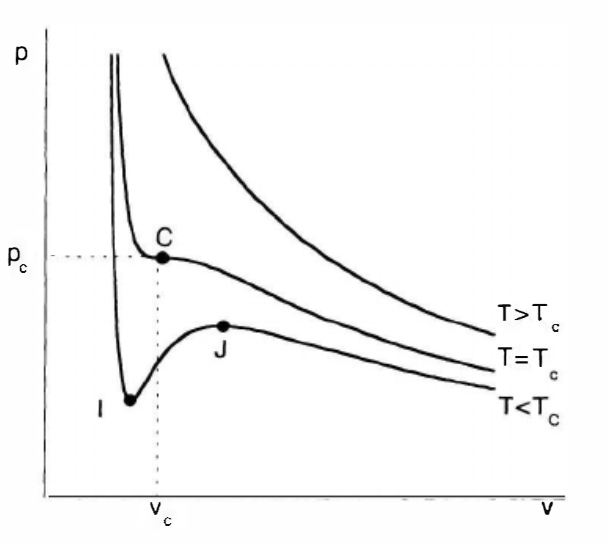 Source: Diu, Thermodynamique
Correcton des isothermes de Van der Waals
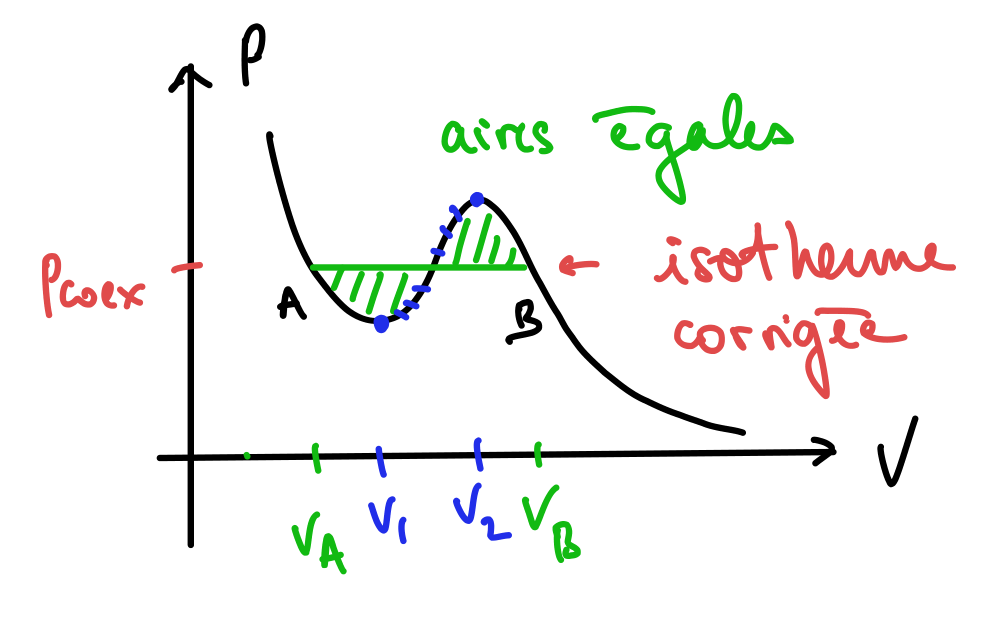 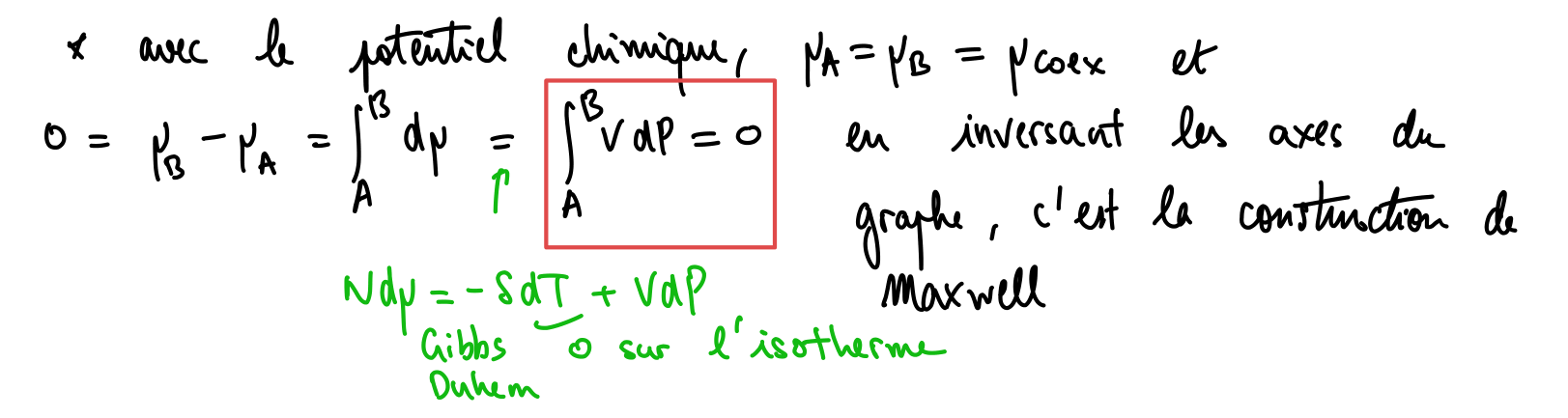 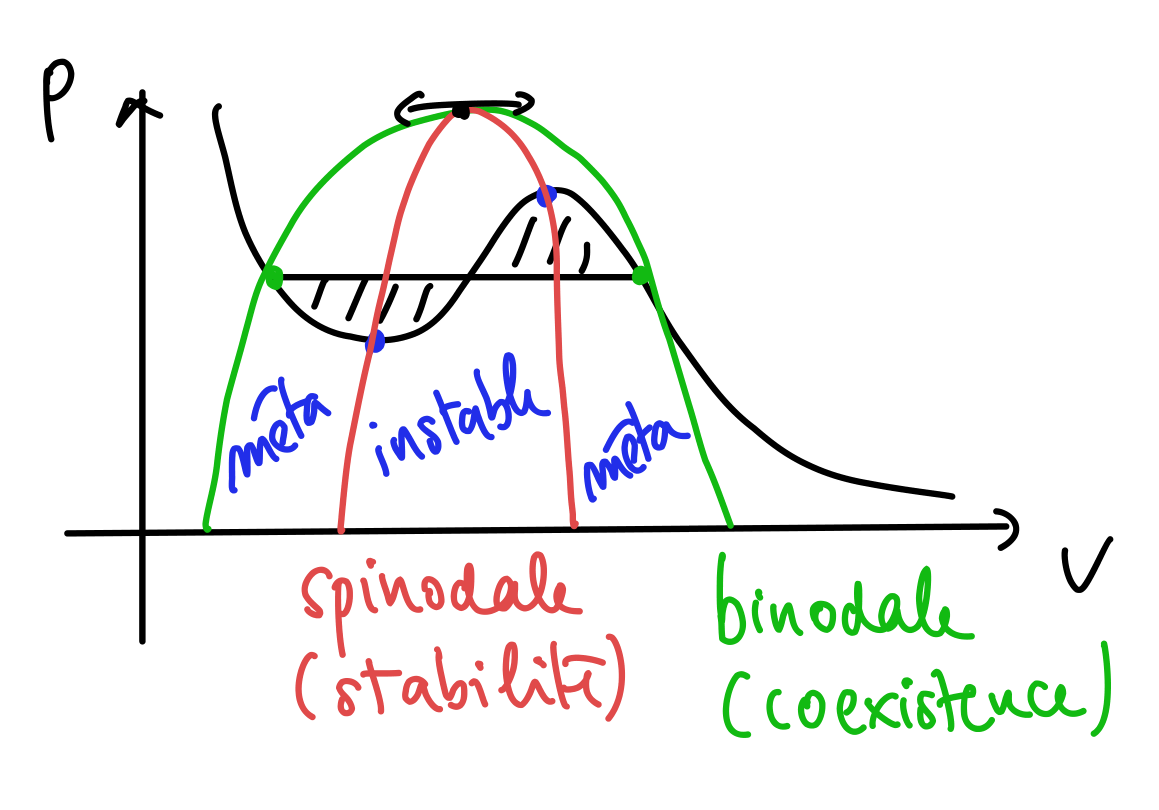 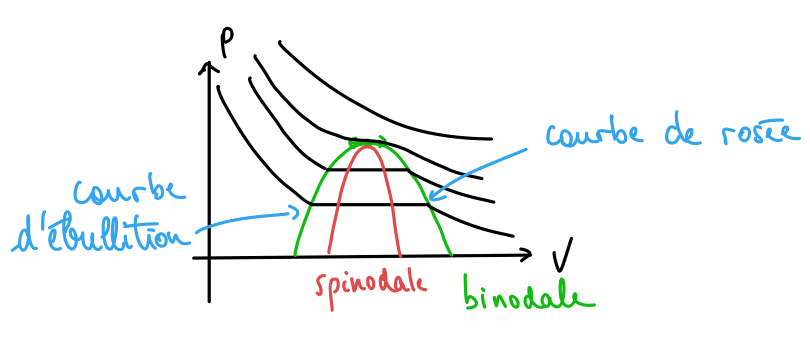 Paramètres critiques
Gaz réels:
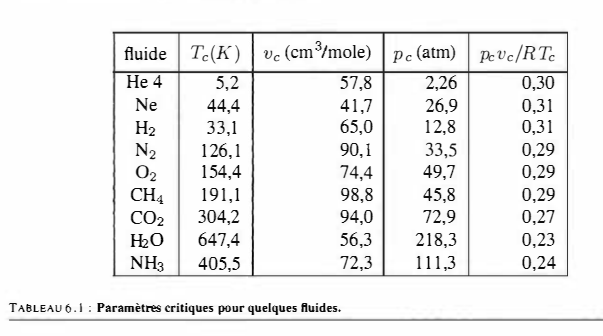 Source: Diu, Thermodynamique
Exposants critiques
La compressibilité isotherme diverge au voisinage du point critique
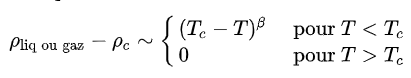 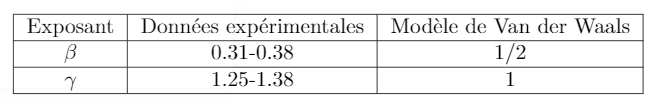 Données: wikipedia